Liceul Teoretic de Informatică “Grigore  Moisil”
Iași
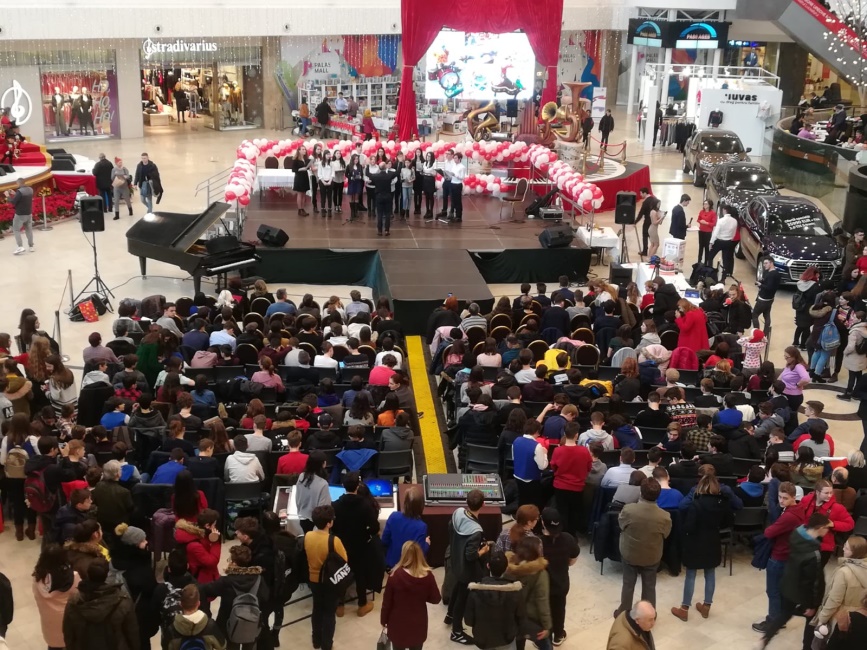 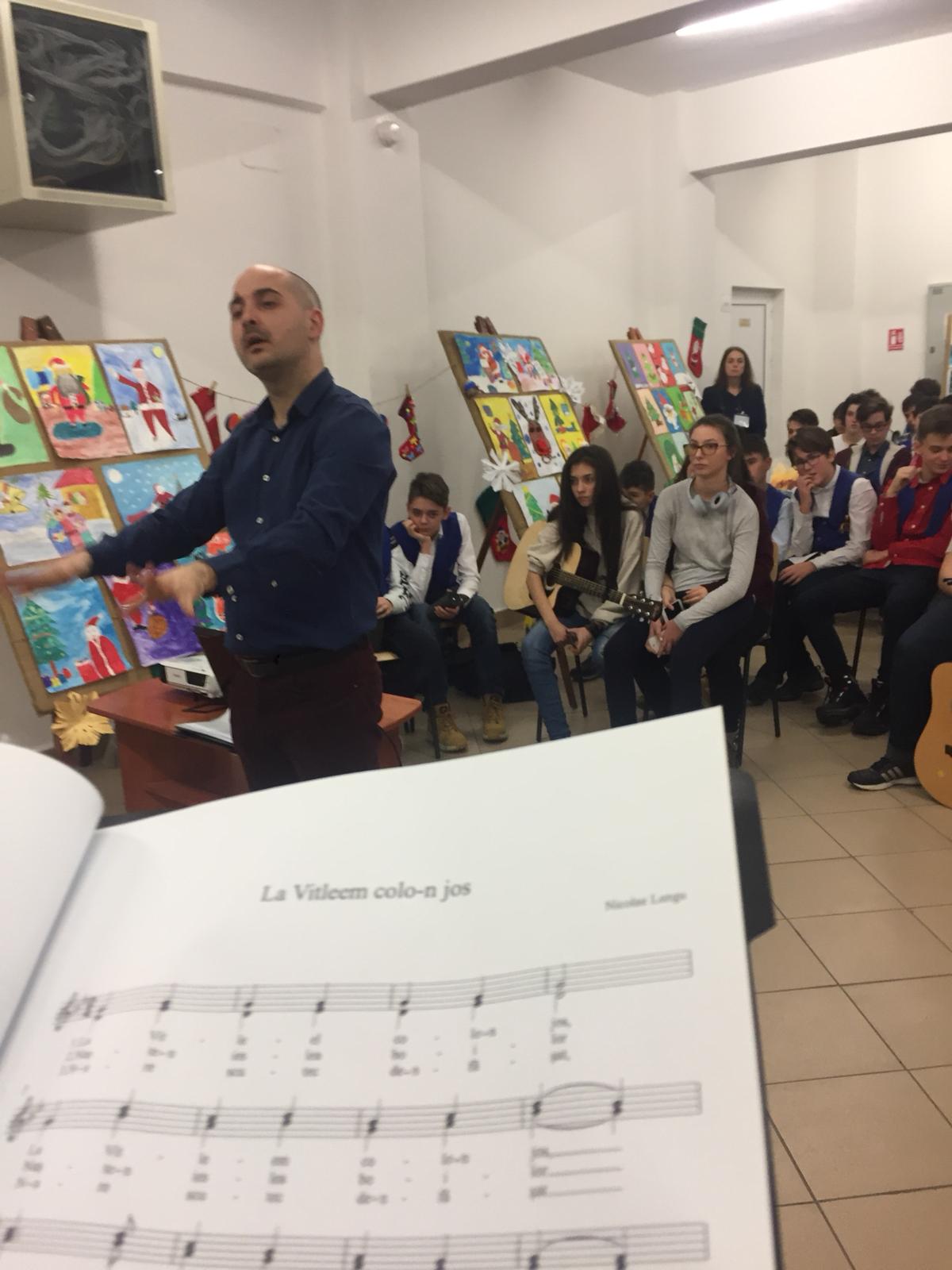 Spectacol caritabil “Zâmbete de Crăciun”, Palas
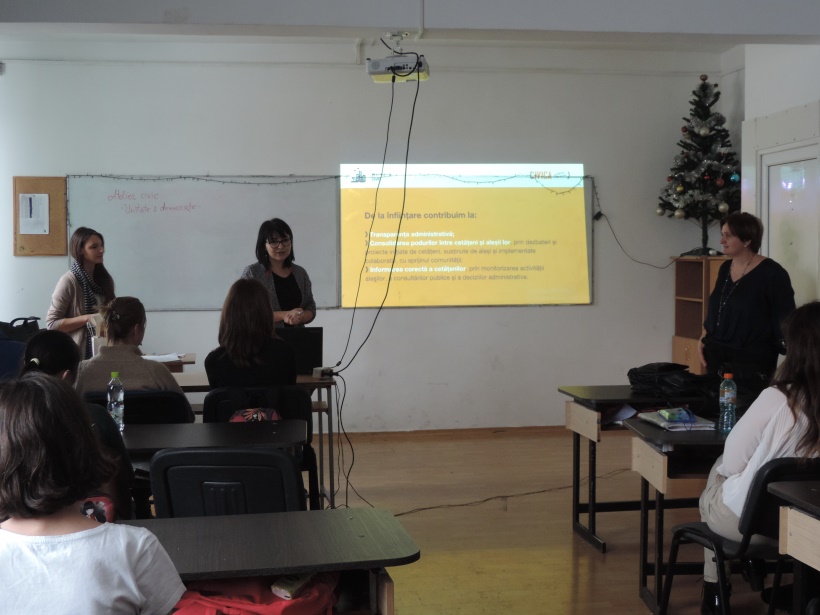 Proiect “România Centenar”
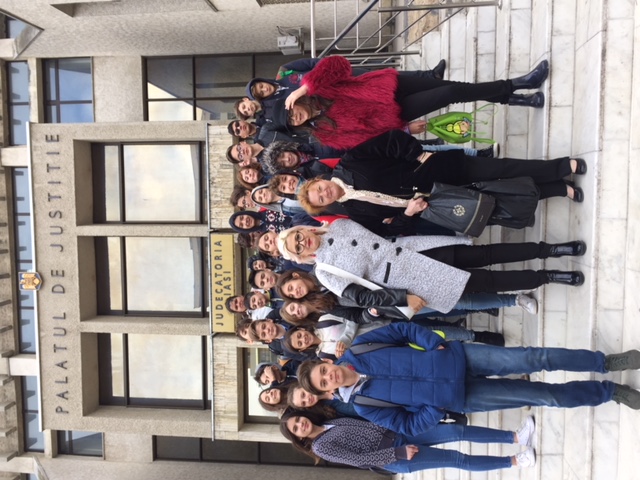 “Unitate și democrație”
Decembrie 2018
Vizită la Palatul de Justiție
Unitate și democrație
Liceul Teoretic de Informatică “Grigore  Moisil”
Iași
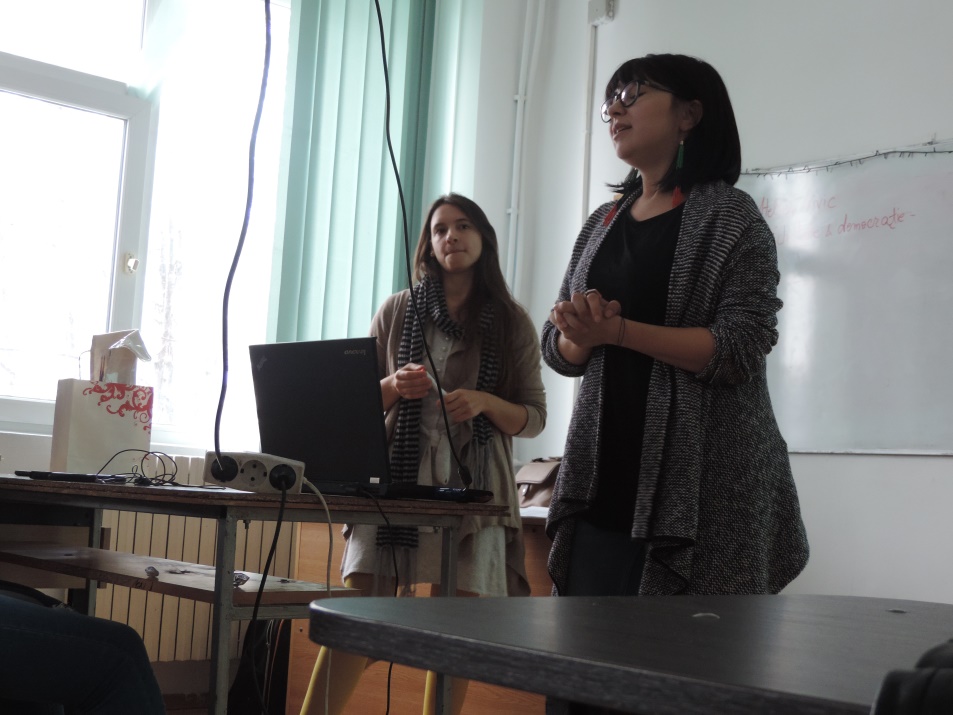 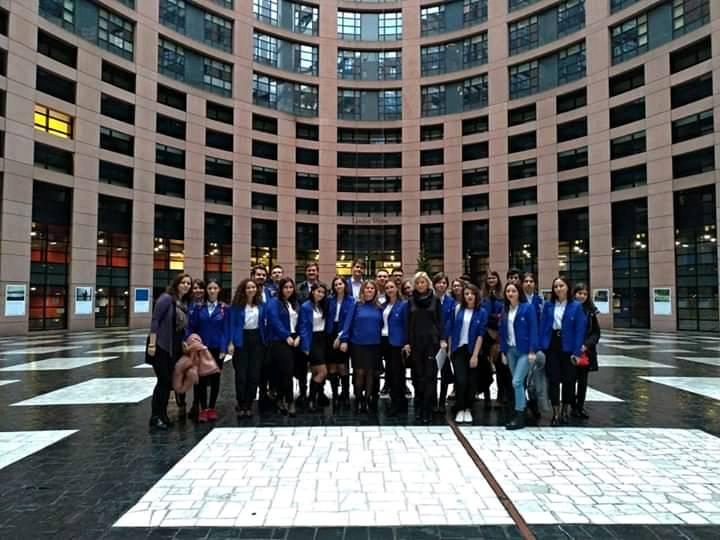 Asociația Civica Workshop Unitate și democrație
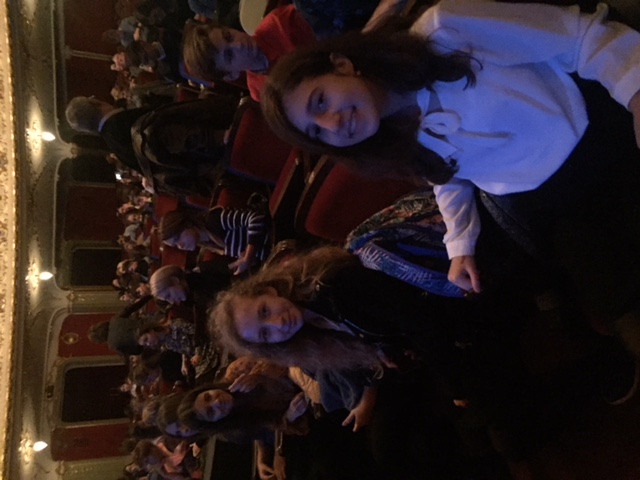 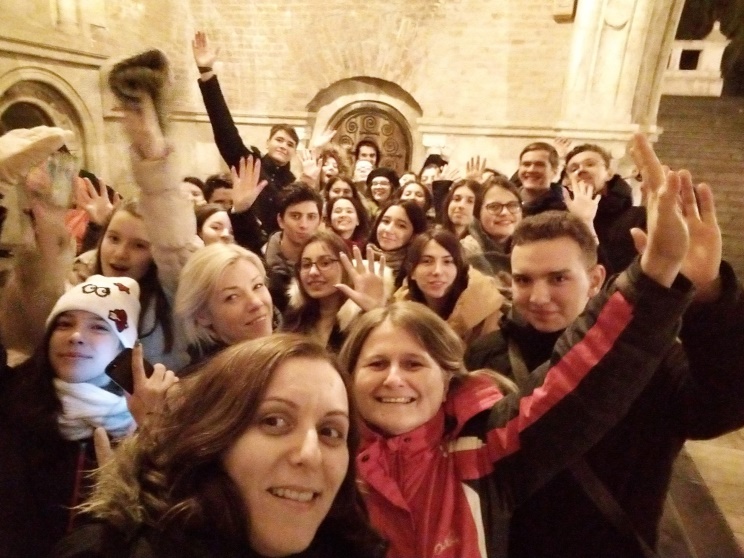 Proiectul Euroscola-Strasbourg
Decembrie 2018
Spectacol la Teatrul Național 
“Vasile Alecsandri”, Iași
Unitate și democrație